Romans 10:14-11:10
A CD of this message will be available (free of charge) immediately following today’s Bible study.

This message will be available via podcast later this week at calvaryokc.com
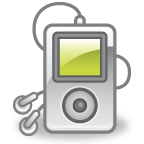 Romans 10:14-11:10
Is. 49:15 ~ Can a woman forget her nursing child, and not have compassion on the son of her womb?  Surely they may forget, yet I will not forget you.
Romans 10:14-11:10
Romans 10:14-11:10
Message ~ And how is anyone going to tell them, unless someone is sent to do it? That’s why Scripture exclaims, A sight to take your breath away! Grand processions of people telling all the good things of God!
Romans 10:14-11:10
Romans 10:14-11:10
Certainly not ~ mē genoito – 9th of 10x in Romans
3:3b-4a ~ Will their unbelief make the faithfulness of God without effect? Certainly not! Indeed …
3:5b-6a ~ Is God unjust who inflicts wrath? (I speak as a man.) Certainly not!
3:31 ~ Do we then make void the law through faith? Certainly not! On the contrary, we establish the law.
Romans 10:14-11:10
Certainly not ~ mē genoito – 9th of 10x in Romans
6:1b-2a ~ Shall we continue in sin that grace may abound?  Certainly not!
7:7a ~ What shall we say then? Is the law sin? Certainly not!
7:13 ~ Has then what is good become death to me? Certainly not!
9:14b ~ Is there unrighteousness with God?  Certainly not!
Romans 10:14-11:10
Romans 10:14-11:10
1Tim. 1:16 ~ However, for this reason I obtained mercy, that in me first Jesus Christ might show all longsuffering, as a pattern to those who are going to believe on Him for everlasting life.
Romans 10:14-11:10
Romans 10:14-11:10
Election ~ eklogē – to choose or select; 4 of the 5x in Paul's letters is Rom. 9-11
Romans 10:14-11:10
Romans 10:14-11:10
Many people deny His grace
Many people exploit His grace
Many people misunderstand His grace
Romans 10:14-11:10
Romans 10:14-11:10
Blinded (KJV, NASB, NIV, Hardened ) ~ poroō - verb form of poros, to petrify
Romans 10:14-11:10
Romans 10:14-11:10
Stupor ~ katanuxis - anesthetize
Strong's Enhanced Lexicon: 1 a pricking, piercing. 2 severe sorrow, extreme grief. 3 (An) insensibility or torpor of mind, such as extreme grief easily produces, hence a “spirit of stupor,” which renders their souls torpid so insensible that they are not affected at all by the offer made them of salvation through the Messiah.
Romans 10:14-11:10